Visioconférence N° 8
Shopping (part 2)
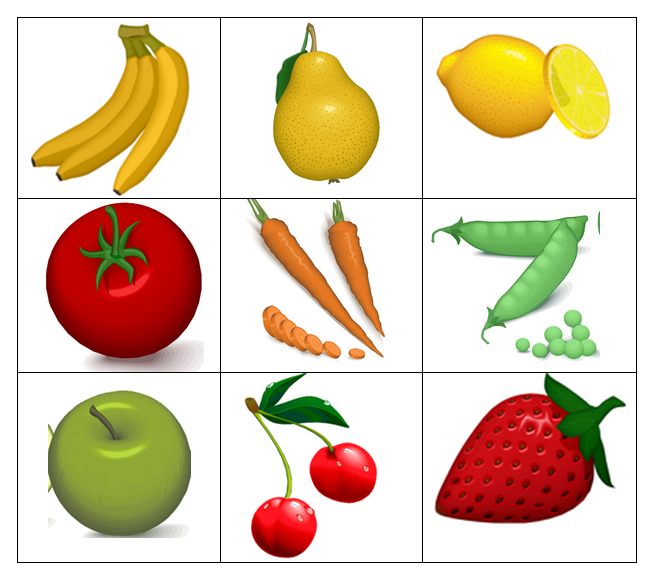 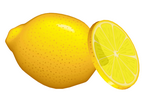 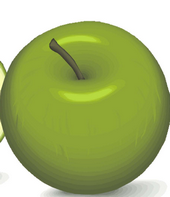 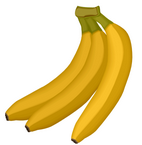 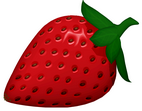 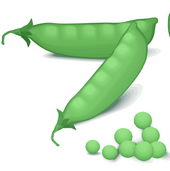 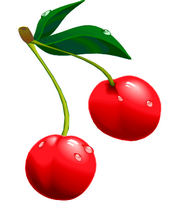 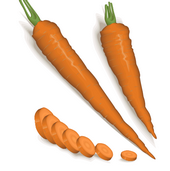 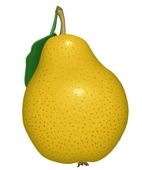 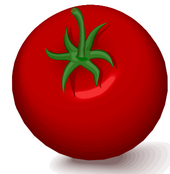 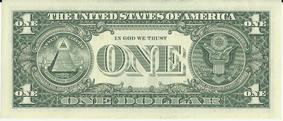 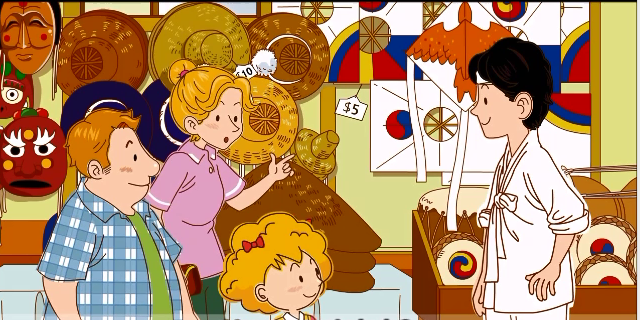 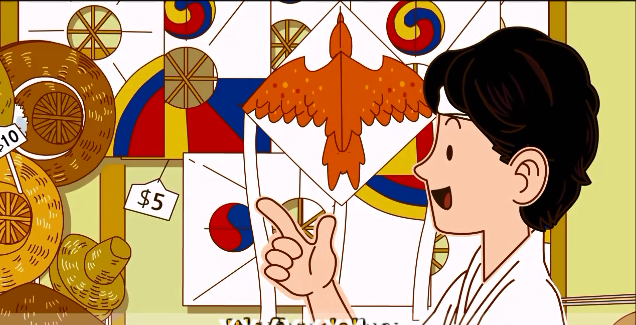 How much is it ?


How much is the kite ?


How much is the hat?
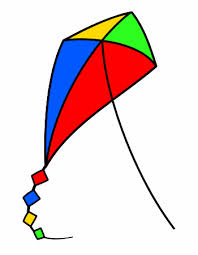 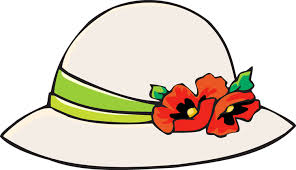 $ 6
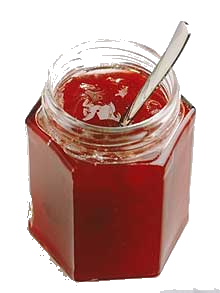 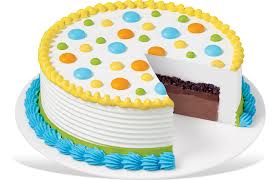 $ 3
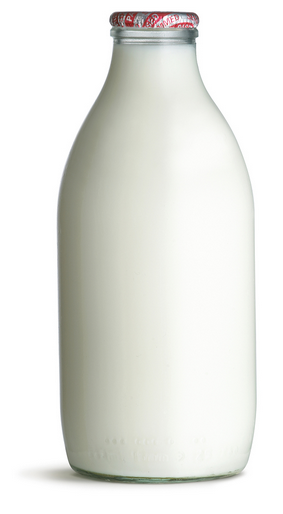 $ 2
$ 4
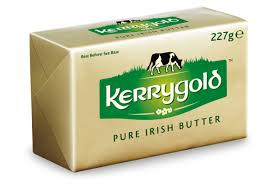 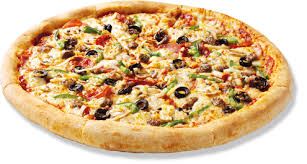 $ 2
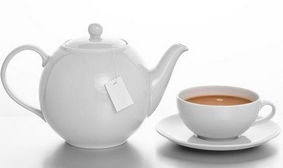 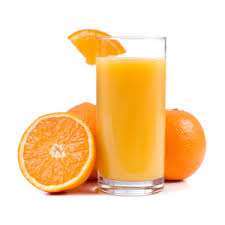 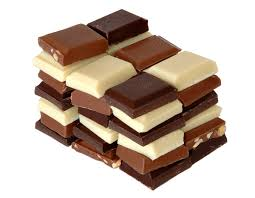 $ 1
$ 2
$ 5
$ …
$ …
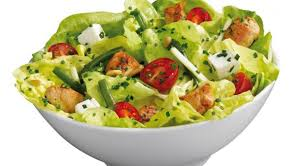 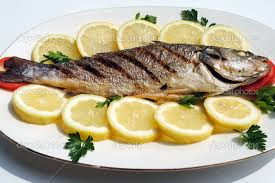 $ …
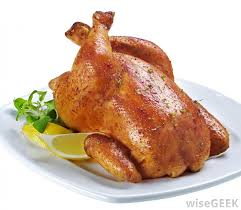 $ …
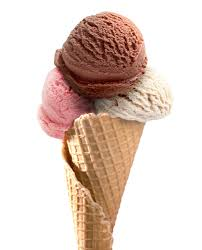 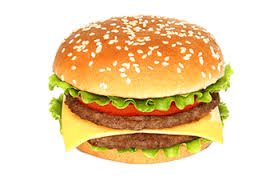 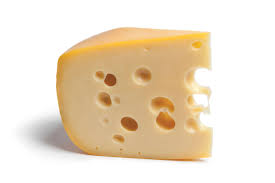 $ …
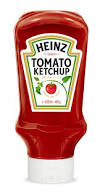 $ …
$ …
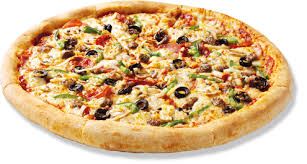 $ …
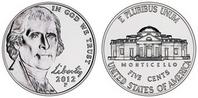 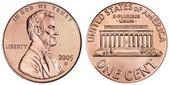 1 cent / one cent
5 cents / five cents
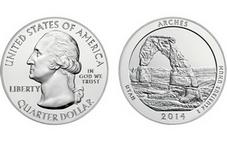 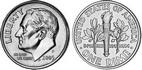 10 cents / ten cents
25 cents / twenty-five cents
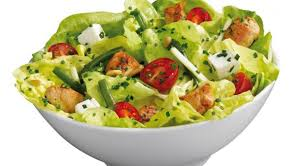 25
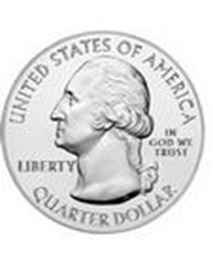 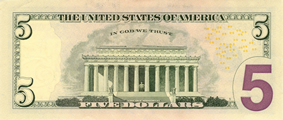 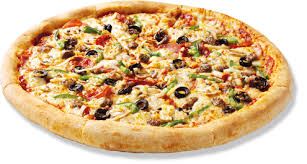 10
10
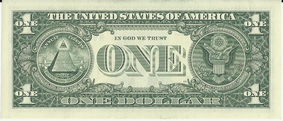 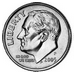 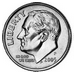 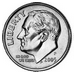 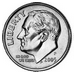 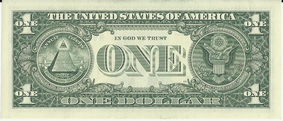 10
10
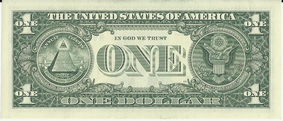 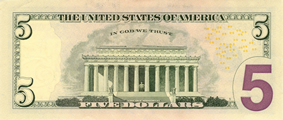 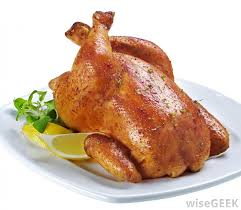 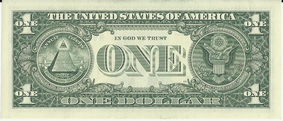 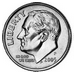 10
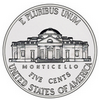 5
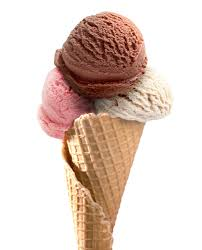 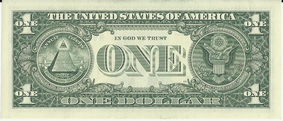 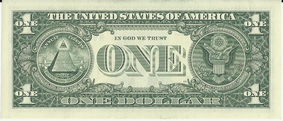 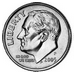 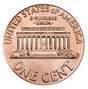 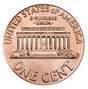 1
1
10
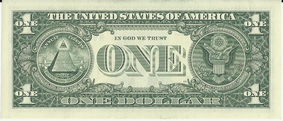 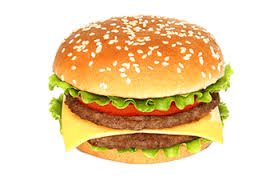 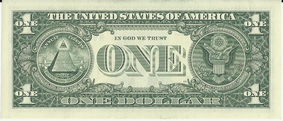 25
25
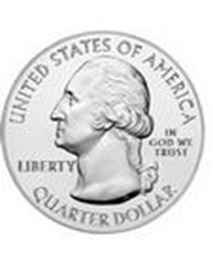 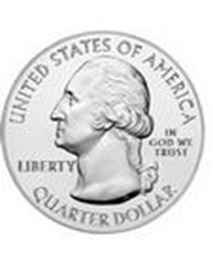 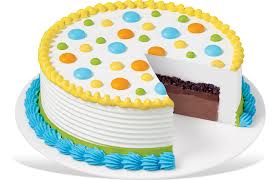 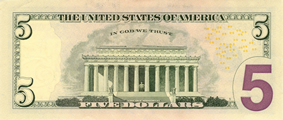 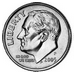 10
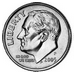 10
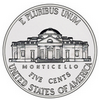 5